Mastering NT Greek
Vocabulary for Chapter 11 – Demonstrative Pronouns

Modern Greek Pronunciations
English  Greek
Greek  English
Chapter 11 Vocab     Gr  Eng
You can click any where on the screen to bring up the translated word 
Hit Next/Previous button to go to the next/previous word

Click on any title to return to the very beginning
To Full Word List
Previous
Next
Chapter 11 Vocab     Gr  Eng
Previous
Next
Chapter 11 Vocab     Gr  Eng
ἀπέρχομαι
I go away, leave       (117)
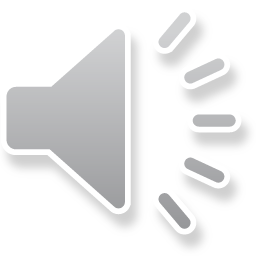 Previous
Next
Chapter 11 Vocab     Gr  Eng
Previous
Next
Chapter 11 Vocab     Gr  Eng
ἐκεῖνος, -η, -ο
that        (265)
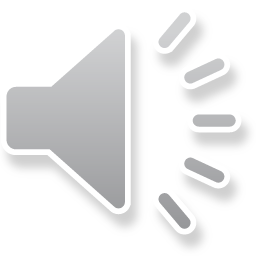 Previous
Next
Chapter 11 Vocab     Gr  Eng
Previous
Next
Chapter 11 Vocab     Gr  Eng
Ἰουδαῖος, -α, -ον
Jewish, a Jew       (195)
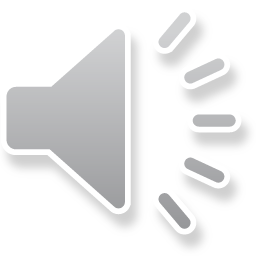 Previous
Next
Chapter 11 Vocab     Gr  Eng
Previous
Next
Chapter 11 Vocab     Gr  Eng
καθώς
as, just as         (182)
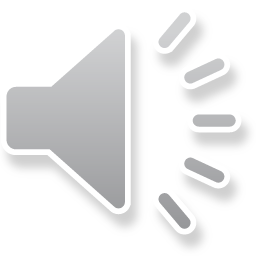 Previous
Next
Chapter 11 Vocab     Gr  Eng
Previous
Next
Chapter 11 Vocab     Gr  Eng
ὅς, ἥ, ὅ
who, which       (1365)
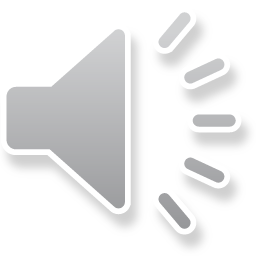 Previous
Next
Chapter 11 Vocab     Gr  Eng
Previous
Next
Chapter 11 Vocab     Gr  Eng
ὅταν
when, whenever      (123)
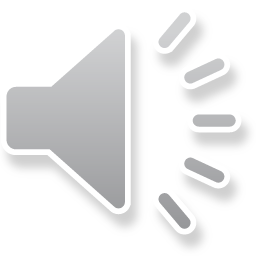 Previous
Next
Chapter 11 Vocab     Gr  Eng
Previous
Next
Chapter 11 Vocab     Gr  Eng
οὗτος, αὗτη, τοῦτο
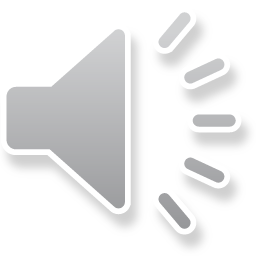 this         (1388)
Previous
Next
Chapter 11 Vocab     Gr  Eng
Previous
Next
Chapter 11 Vocab     Gr  Eng
πάλιν
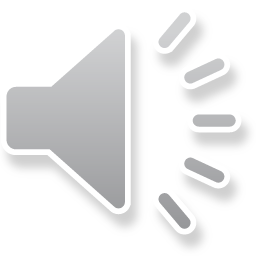 again, back         (141)
Previous
Next
Chapter 11 Vocab     Gr  Eng
Previous
Next
Chapter 11 Vocab     Gr  Eng
Πέτρος, -ου, ὁ
Peter            (150)
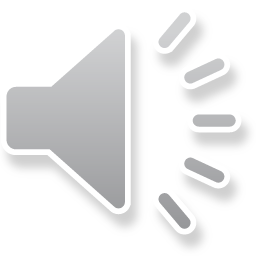 Previous
Next
Chapter 11 Vocab     Gr  Eng
Previous
Next
Chapter 11 Vocab     Gr  Eng
ὑπέρ  (gen.)
for, about (gen.) (150)
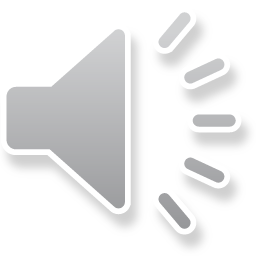 Previous
Next
Chapter 11 Vocab     Gr  Eng
Previous
Next
Chapter 11 Vocab     Gr  Eng
ὑπέρ  (acc.)
above, beyond (acc.)
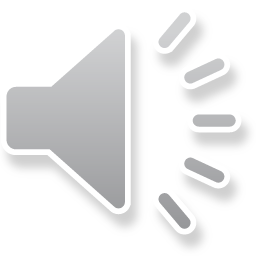 Previous
Next
Chapter 11 Vocab     Gr  Eng
Previous
Next
Chapter 11 Vocab     Gr  Eng
ἀπέρχομαι	   I go away, leave        ὅταν     when, whenever  
ἐκεῖνος, -η, -ο   that                       οὗτος, αὗτη, τοῦτο    this 
Ἰουδαῖος, -α, -ον  Jewish, a Jew    πάλιν    again, back  
καθώς    as, just as                          Πέτρος, -ου, ὁ    Peter 
ὅς, ἥ, ὅ   who, which                      ὑπέρ    for, about (gen.)                                                                 --above, beyond (acc.)
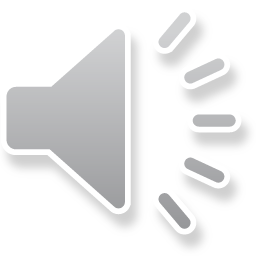 Previous
Next
Chapter 11 Vocab     Gr  Eng
Back to Full Word List
Again
Finished
Chapter 11 Vocab     Eng  Gr
You can click any where on the screen to bring up the translated word 
Hit Next/Previous button to go to the next/previous word

Click on any title to return to the very beginning
To Full Word List
Previous
Next
Chapter 11 Vocab     Eng  Gr
Previous
Next
Chapter 11 Vocab     Eng  Gr
ἀπέρχομαι
I go away, leave            (117)
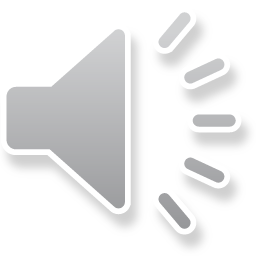 Previous
Next
Chapter 11 Vocab     Eng  Gr
Previous
Next
Chapter 11 Vocab     Eng  Gr
ἐκεῖνος, -η, -ο
that            (265)
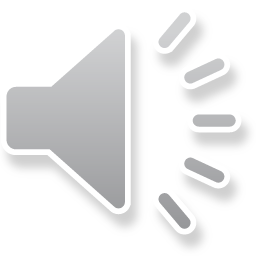 Previous
Next
Chapter 11 Vocab     Eng  Gr
Previous
Next
Chapter 11 Vocab     Eng  Gr
Ἰουδαῖος, -α, -ον
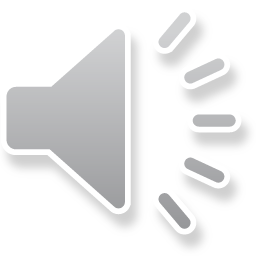 Jewish, a Jew          (195)
Previous
Next
Chapter 11 Vocab     Eng  Gr
Previous
Next
Chapter 11 Vocab     Eng  Gr
καθώς
as, just as          (182)
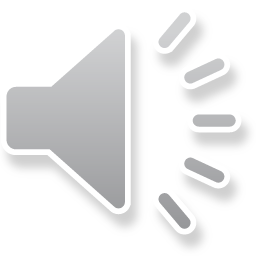 Previous
Next
Chapter 11 Vocab     Eng  Gr
Previous
Next
Chapter 11 Vocab     Eng  Gr
ὅς, ἥ, ὅ
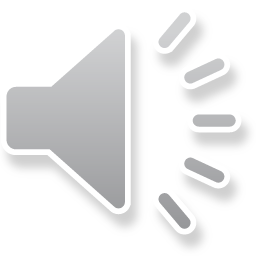 who, which        (1365)
Previous
Next
Chapter 11 Vocab     Eng  Gr
Previous
Next
Chapter 11 Vocab     Eng  Gr
ὅταν
when, whenever        (123)
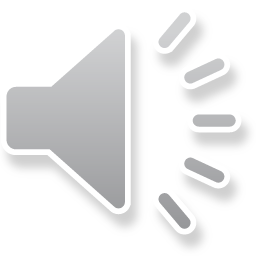 Previous
Next
Chapter 11 Vocab     Eng  Gr
Previous
Next
Chapter 11 Vocab     Eng  Gr
οὗτος, αὗτη, τοῦτο
this         (1388)
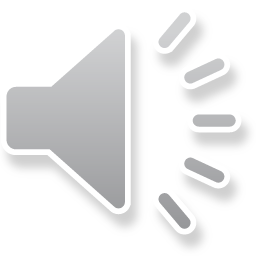 Previous
Next
Chapter 11 Vocab     Eng  Gr
Previous
Next
Chapter 11 Vocab     Eng  Gr
πάλιν
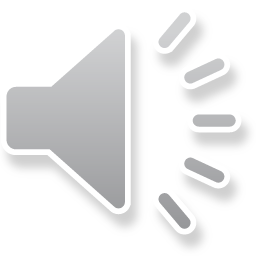 again, back           (141)
Previous
Next
Chapter 11 Vocab     Eng  Gr
Previous
Next
Chapter 11 Vocab     Eng  Gr
Πέτρος, -ου, ὁ
Peter            (150)
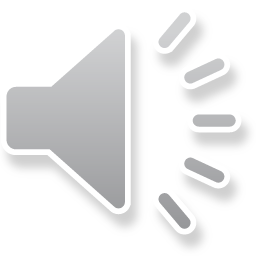 Previous
Next
Chapter 11 Vocab     Eng  Gr
Previous
Next
Chapter 11 Vocab     Eng  Gr
ὑπέρ   (gen.)
for, about (gen.) (150)
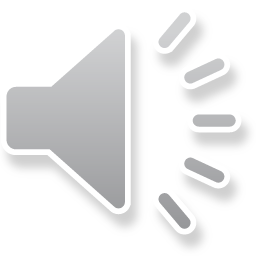 Previous
Next
Chapter 11 Vocab     Eng  Gr
Previous
Next
Chapter 11 Vocab     Eng  Gr
ὑπέρ   (acc.)
above, beyond (acc.)
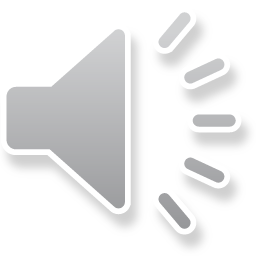 Previous
Next
Chapter 11 Vocab     Eng  Gr
Previous
Next
Chapter 11 Vocab     Eng  Gr
ἀπέρχομαι	   I go away, leave        ὅταν     when, whenever  
ἐκεῖνος, -η, -ο   that                       οὗτος, αὗτη, τοῦτο    this 
Ἰουδαῖος, -α, -ον  Jewish, a Jew    πάλιν    again, back  
καθώς    as, just as                          Πέτρος, -ου, ὁ    Peter 
ὅς, ἥ, ὅ   who, which                      ὑπέρ    for, about (gen.)                                                                 --above, beyond (acc.)
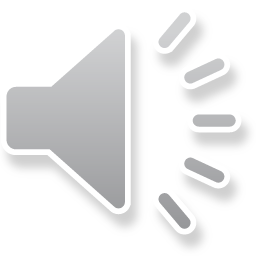 Previous
Next
Chapter 11 Vocab     Eng  Gr
Back to Full Word List
Again
Finished